плоды
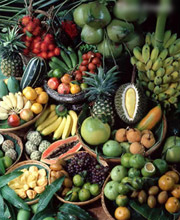 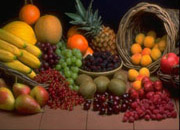 Урок-презентация. Биология 6кл.
Киселёв В.П., уч-ль географии-биологии
МОАУ СОШ с. Озёрное, Серышевский р-н,
Амурская обл.
Определение плода
Плод (fructus) – разросшаяся после оплодотворения завязь цветка.
Функции  плода
Защита семян

Распространение семян
Строение плода
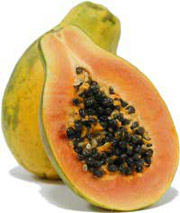 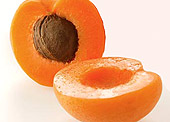 околоплодник
семя
семена
околоплодник
Околоплодник формируется  из:
Завязи
Основания тычинок
Лепестков чашелистиков
Цветоложа
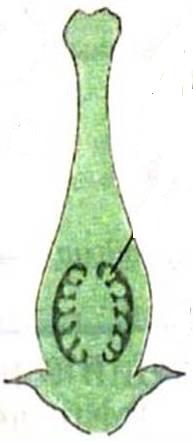 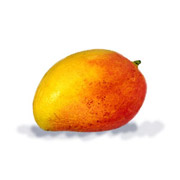 Семена формируются  из:
семязачатков
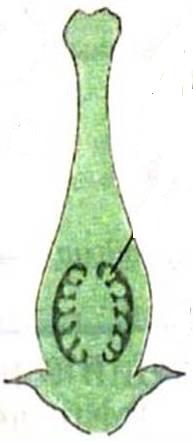 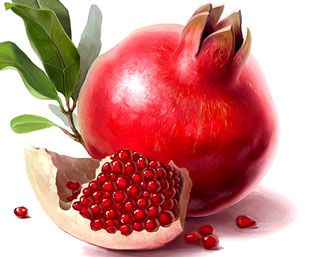 Типы плодов
Простые плоды
Сложные плоды
Соплодия
Простые плоды
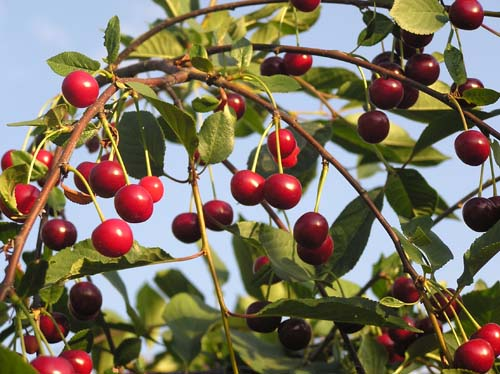 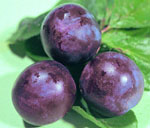 Если плод образуется в цветке, у которого один пестик и соответственно одна завязь, то такой плод будет называться простым.
вишня
слива
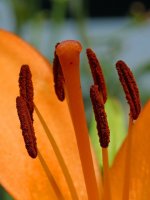 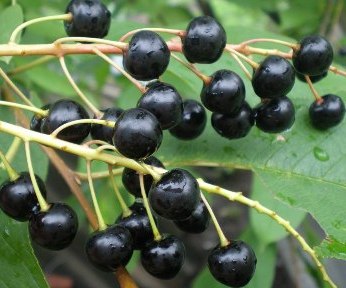 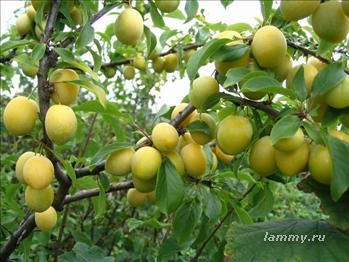 цветок с одним пестиком
черёмуха
алыча
Сложные плоды
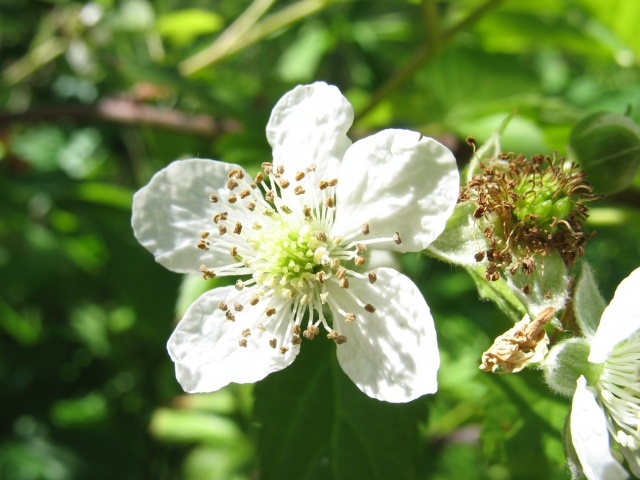 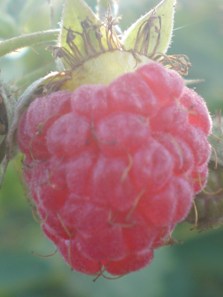 Сложными плодами называются плоды, которые образовались в цветках, имеющих множество пестиков и соответственно завязей.
Из каждой завязи формируется отдельный плод.
цветок со множеством пестиков
малина
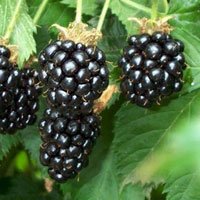 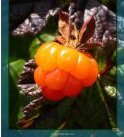 морошка
ежевика
Соплодия
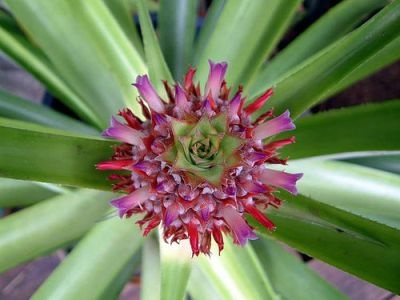 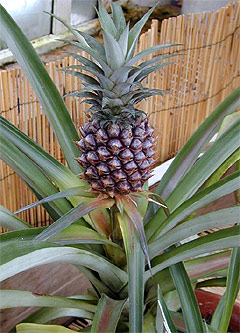 Соплодие образуется не из отдельного цветка, а из целого соцветия в результате срастания нескольких плодов и превращения их в единое целое.
Соцветие ананаса
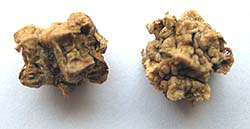 Соплодие ананаса
Соплодие свёклы
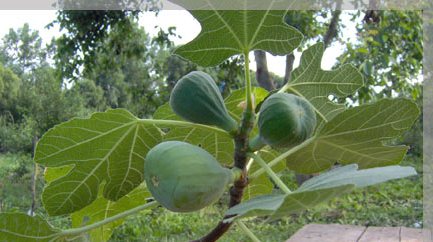 инжир
Плоды  растений  можно классифицировать  по различным  признакам.
Основными из них являются:
количество  семян  в плоде
По этому признаку различают плоды:
односемянные
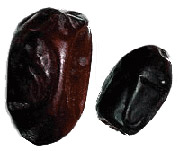 вишня
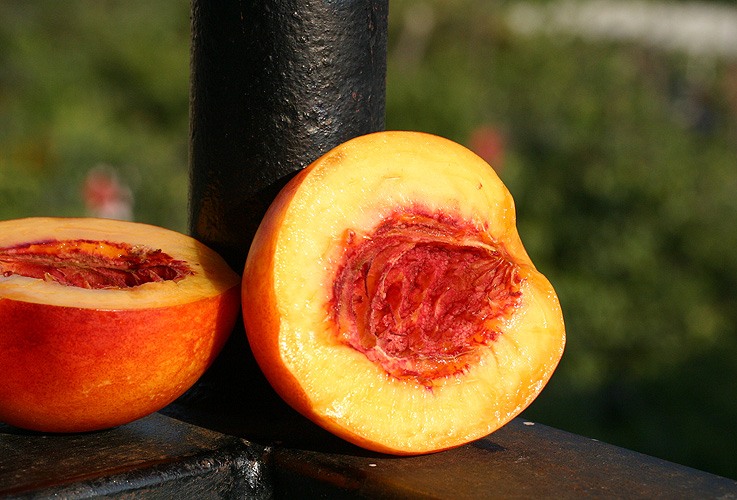 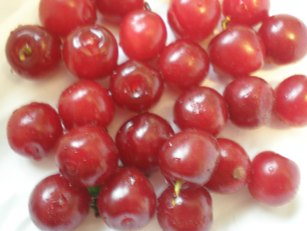 нектарин
финик
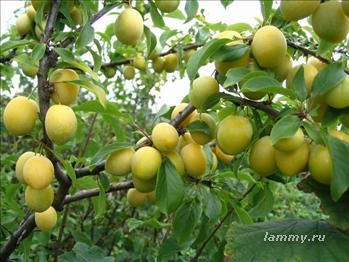 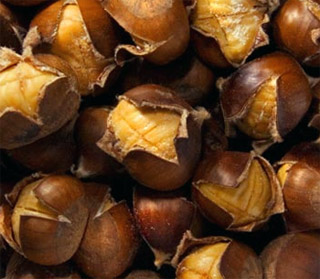 слива
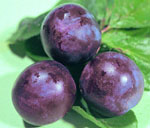 алыча
каштан
многосемянные
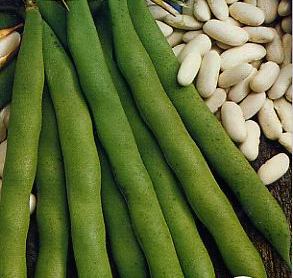 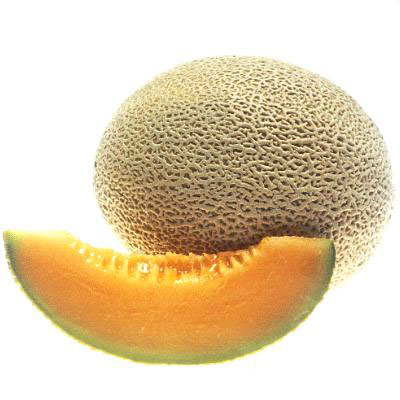 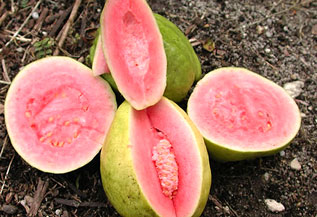 фасоль
гуава
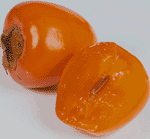 дыня
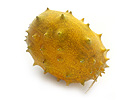 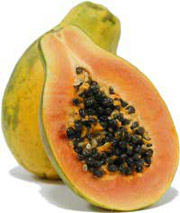 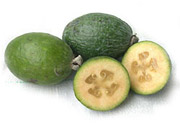 хурма
кивиано
фейхоа
папайя
Количество воды в околоплоднике
По этому признаку различают плоды:
Сочные плоды
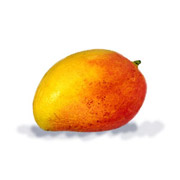 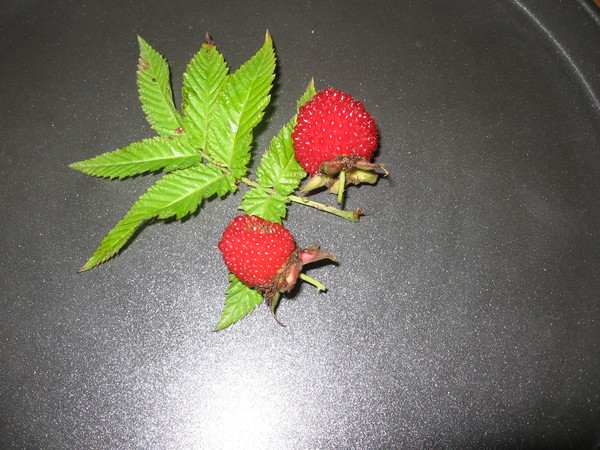 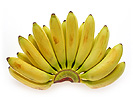 манго
банан
малина
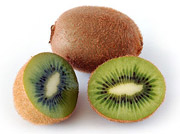 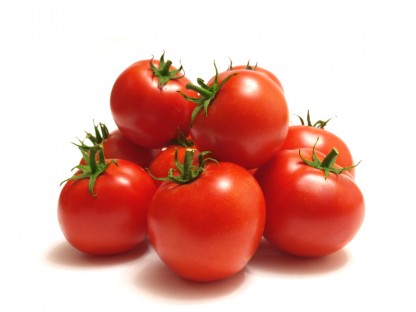 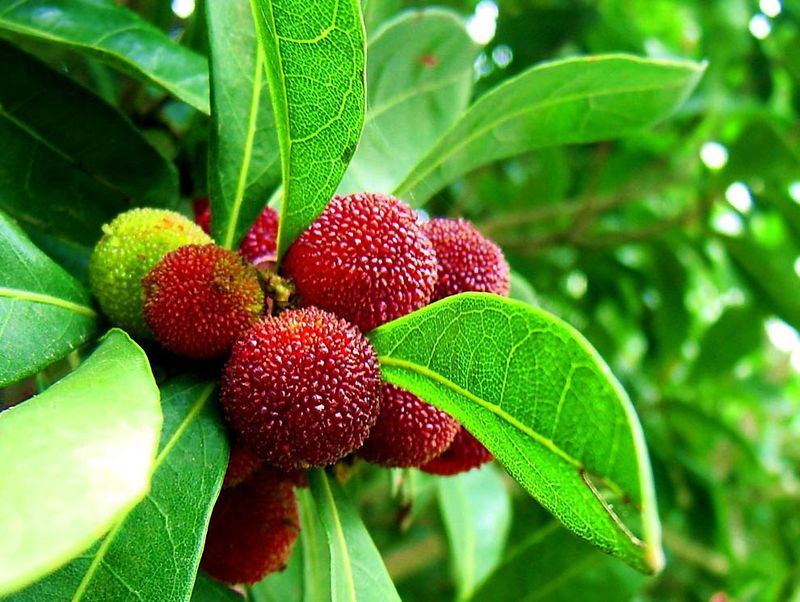 киви
томат
янгван
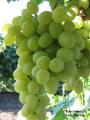 Ягодовидные.Ягоды
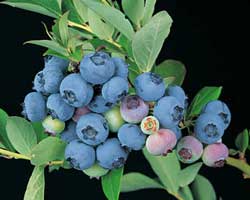 голубика
Плоды с сочным околоплодником.
Характеризуются тем, что содержат большое количество семян. Снаружи околоплодник покрыт тонкой кожицей. Встречаются и односемянные ягоды (барбарис, финик)
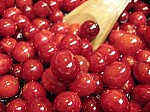 виноград
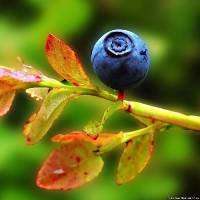 клюква
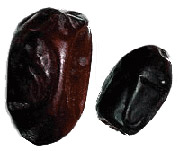 брусника
черника
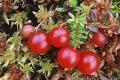 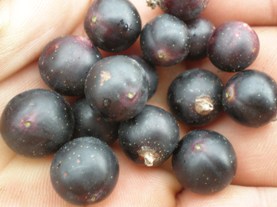 финик
смородина
тыквина
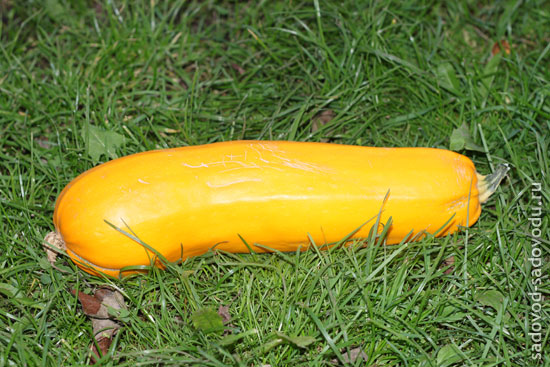 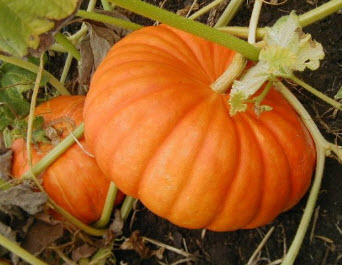 кабачок
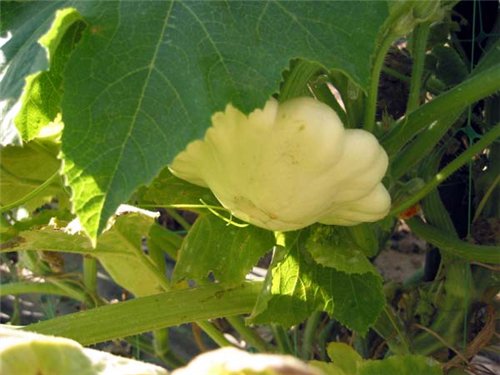 тыква
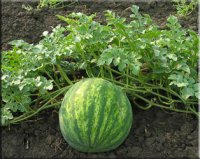 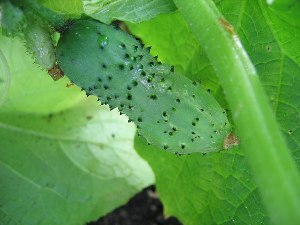 патиссон
арбуз
огурец
гесперидий (померанец)
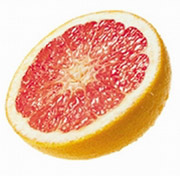 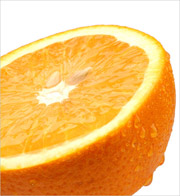 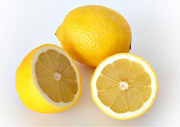 лимон
грейпфрут
апельсин
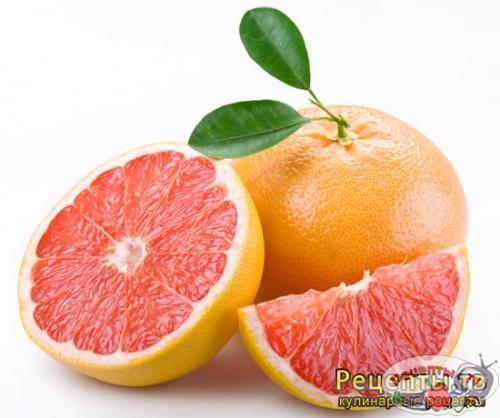 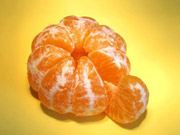 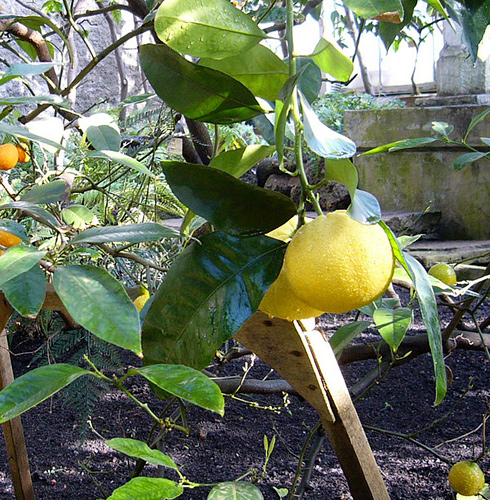 мандарин
помело
Костянковидные.Костянки
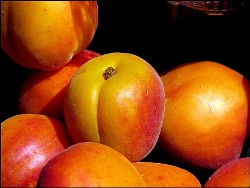 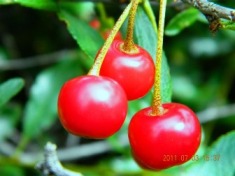 К костянковидным относят плоды с сочным, мягким околоплодником, тонкой кожицей и одревесневшим внутренним слоем околоплодника-косточкой, внутри которой находится одно семя.
абрикос
вишня
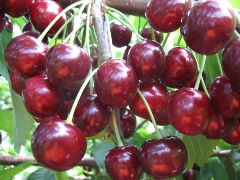 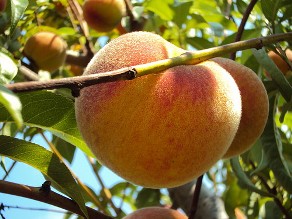 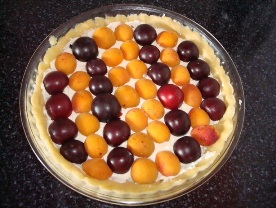 черешня
персик
слива
многокостянки
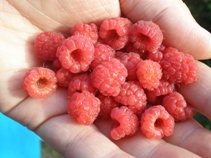 Многочисленные, сочные, мелкие костянки расположены на одном цветоложе так близко, что слегка слипаются между собой. (в основном - это сложные плоды)
ежевика
малина
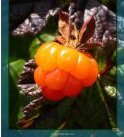 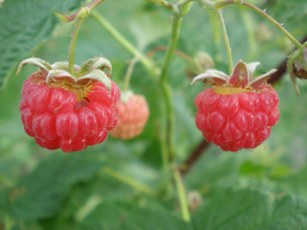 морошка
малина
яблоко
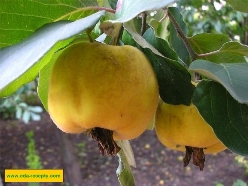 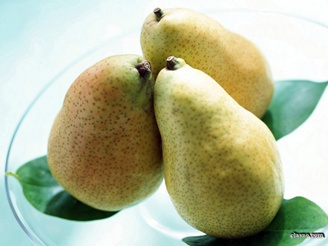 Плод яблоко имеют растения, у которых в образовании околоплодника кроме завязи, принимают участие нижние части тычинок, лепестков, чашелистиков и  даже цветоложе. А семена лежат в плёнчатых сухих камерах.
айва
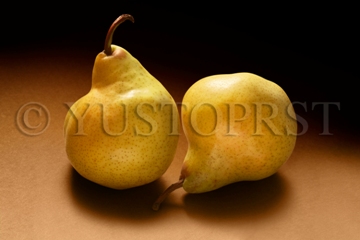 груши
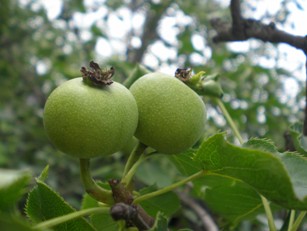 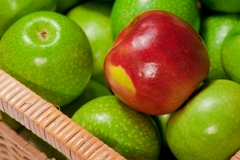 яблоко
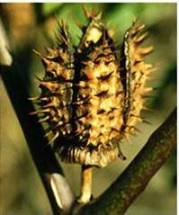 Сухие плоды
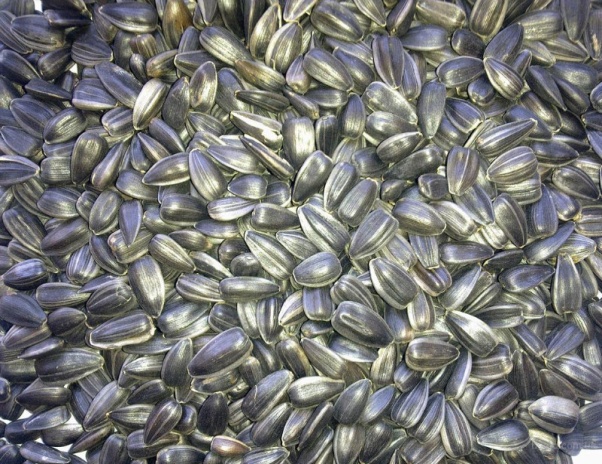 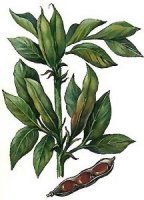 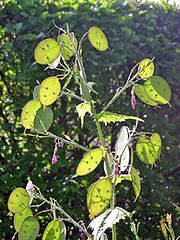 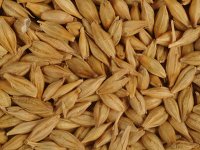 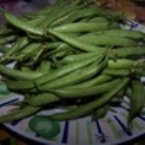 Ореховидные.
Орех.
У ореха околоплодник жёсткий, деревянистый.
Семя лежит свободно.
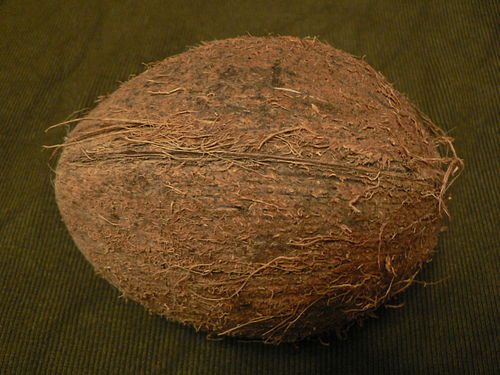 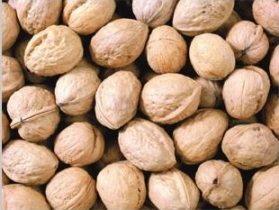 кокос
Грецкий орех
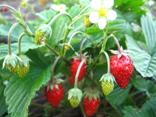 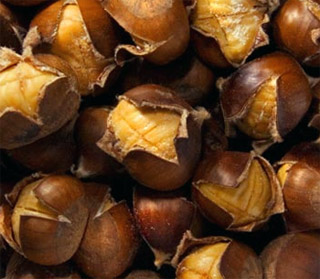 земляника
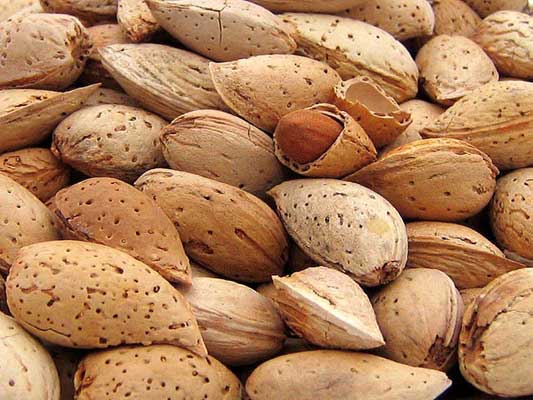 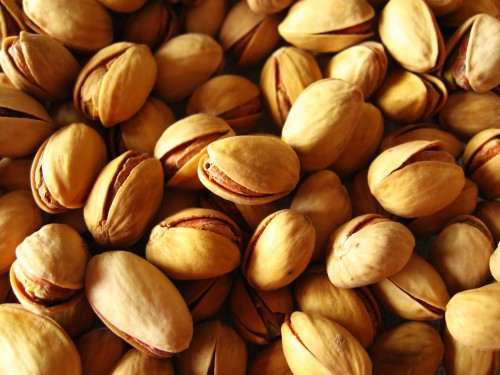 каштан
миндаль
фисташки
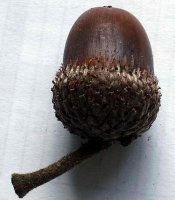 жёлудь
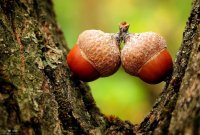 В отличии от ореха, у жёлудя околоплодник менее жёсткий. 
У основания плод окружён чашевидным колпачком (плюской).
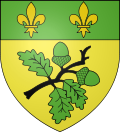 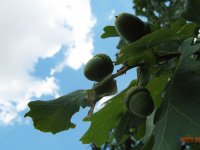 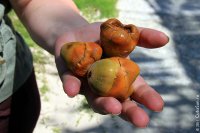 семянка
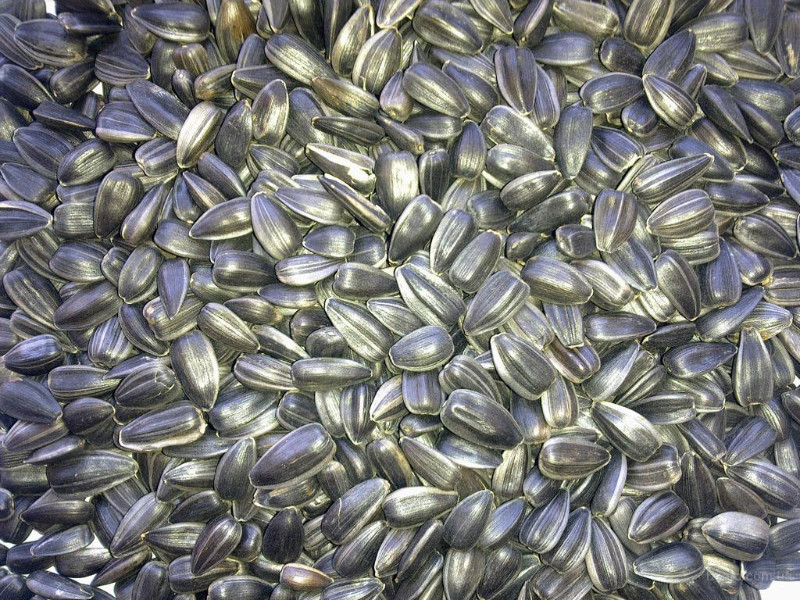 Околоплодник твёрдый, но не жёсткий. Плотно прилегает к единственному семени, но не срастается с ним.
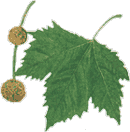 платан
подсолнечник
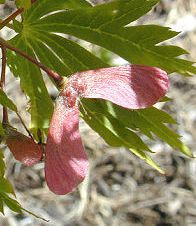 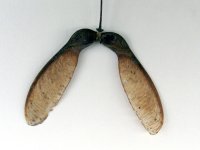 семянка - крылатка
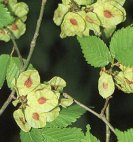 клён (зрелый плод)
клён
вяз
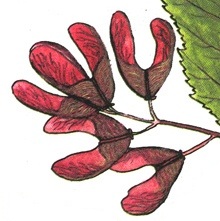 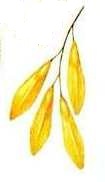 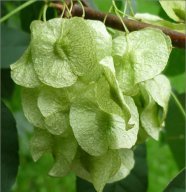 птелея
черноклён
ясень
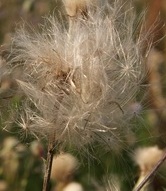 бодяк полевой
семянка - летучка
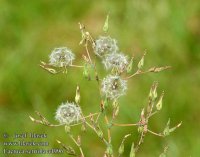 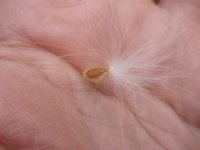 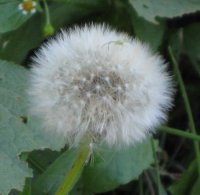 латук
асклепида
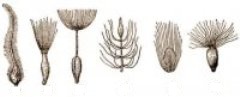 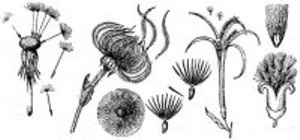 зерновка
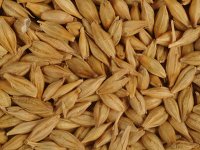 ячмень
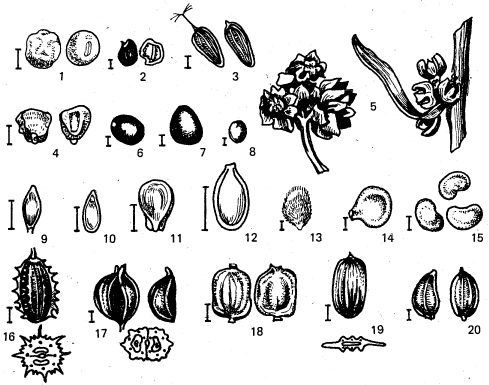 овёс
Сухой плод, у которого плёнчатый околоплодник срастается с семенной кожурой единственного семени.
Виды зерновок
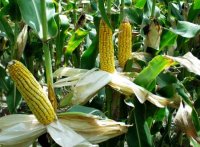 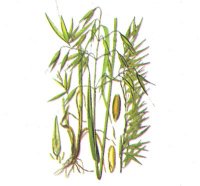 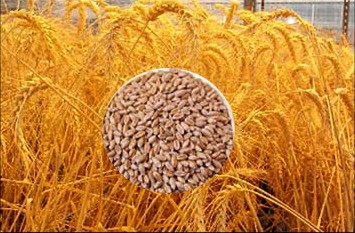 кукуруза
пшеница
овёс
коробочковидные
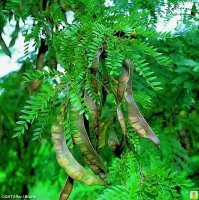 акация
Боб
Сухой плод, который состоит из двух длинных створок околоплодника.
Семена прикрепляются к  створкам.
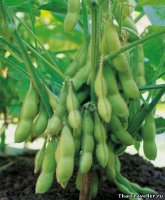 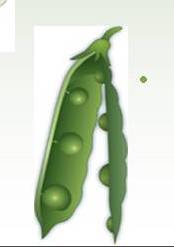 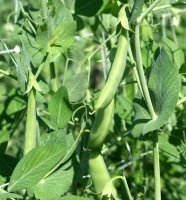 соя
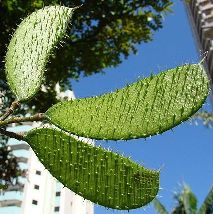 горох
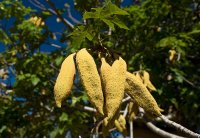 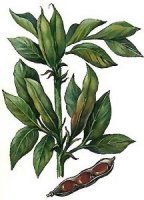 Конский боб
Вудспиния бразильская
стручок
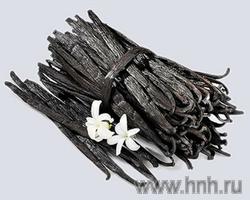 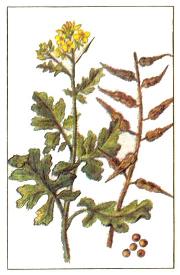 Как и боб имеет околоплодник, состоящий из двух створок. Но семена располагаются не на створках, а на перегородке между ними.
ваниль
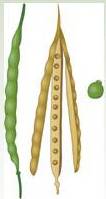 горчица
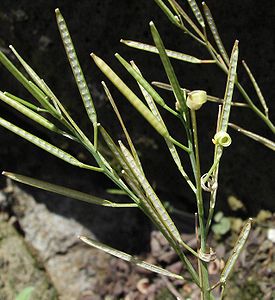 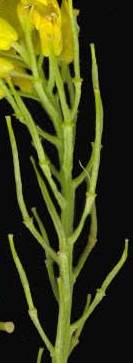 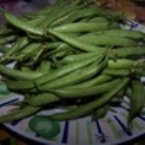 фасоль
сурепка
стручочек
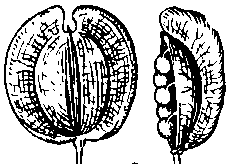 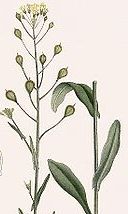 Отличается от стручка тем, что его ширина и длинна примерно одинаковы.
тисдалия
ярутка
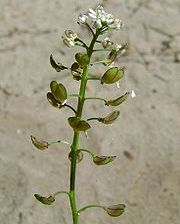 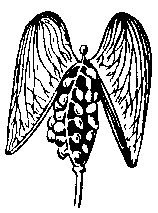 рыжик
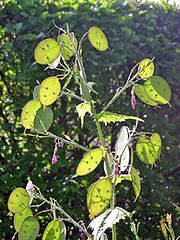 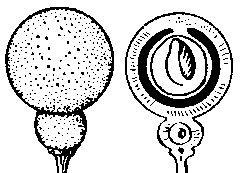 Пастушья сумка
лунник
Катран морской
коробочка
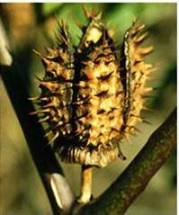 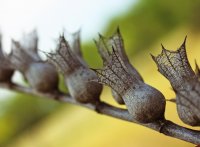 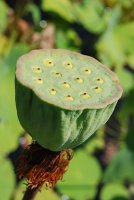 Объёмные сухие плоды, семена в которых располагаются свободно, не прикрепляясь к стенкам околоплодника. Высыпаются из коробочки через трещины или специальные отверстия.
белена
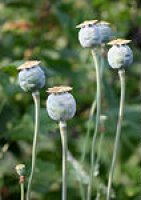 дурман
лотос
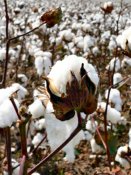 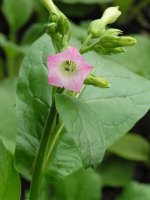 мак
хлопчатник
табак
Спасибо всем за внимание и работу!!!